СТАНСЫ 1826 г.
В надежде славы и добраГляжу вперед я без боязни:Начало славных дней ПетраМрачили мятежи и казни.
Но правдой он привлек сердца,Но нравы укротил наукой,И был от буйного стрельцаПред ним отличен Долгорукой.
Самодержавною рукойОн смело сеял просвещенье,Не презирал страны родной:Он знал ее предназначенье.
То академик, то герой,То мореплаватель, то плотник,Он всеобъемлющей душойНа троне вечный был работник.
Семейным сходством будь же горд;Во всем будь пращуру подобен:Как он, неутомим и тверд,И памятью, как он, незлобен.
Л.А.Бернштама «Царь-плотник»
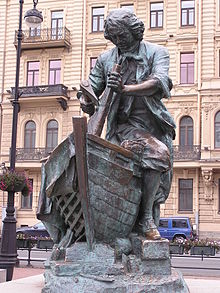 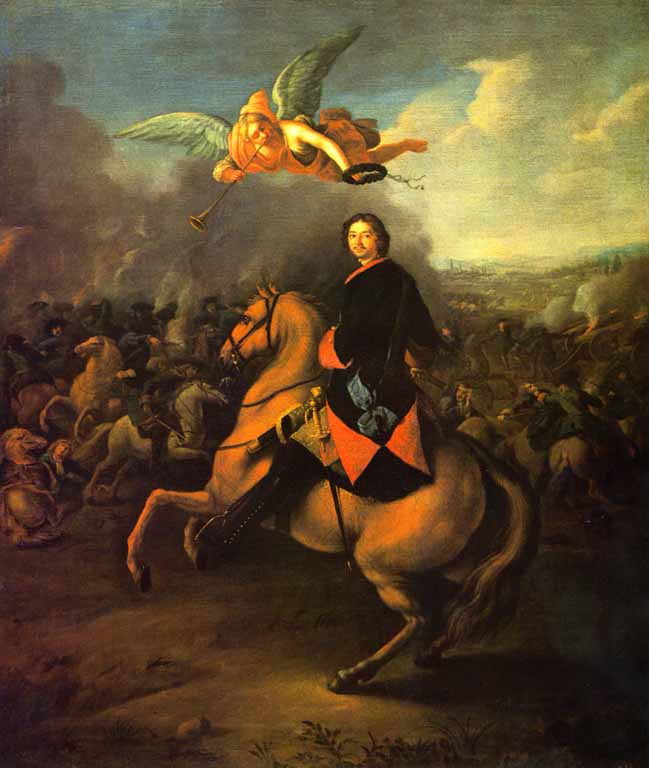 И.Г.Таннауэра "Пётр I в Полтавской битве" (1720-е гг. Иог...
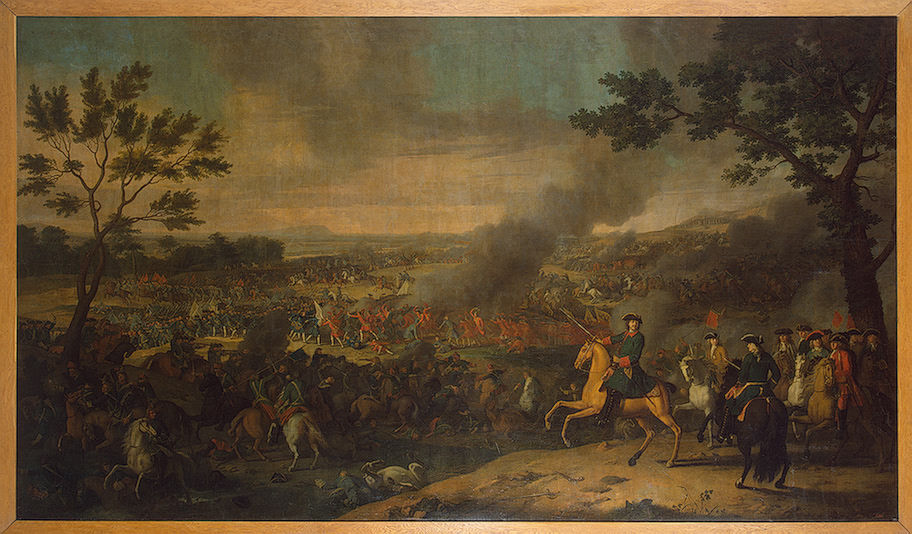 Луи Каравак
Образ Петра 1 в поэме «Медный всадник»
Отношение к Петру и реформам также выражено через описания Петербурга (повторяем антитезу), которую Пушкин использует в начале поэмы
Люблю тебя, Петра творенье,Люблю твой строгий, стройный вид,Невы державное теченье,Береговой ее гранит,Твоих оград узор чугунный,Твоих задумчивых ночейПрозрачный сумрак, блеск безлунный,Когда я в комнате моейПишу, читаю без лампады,И ясны спящие громадыПустынных улиц, и светлаАдмиралтейская игла,
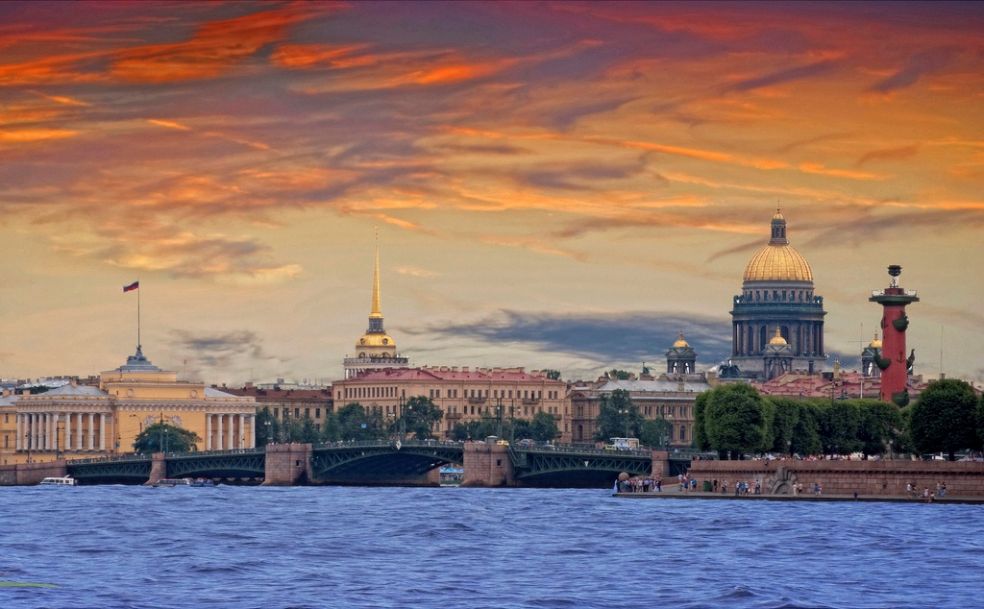 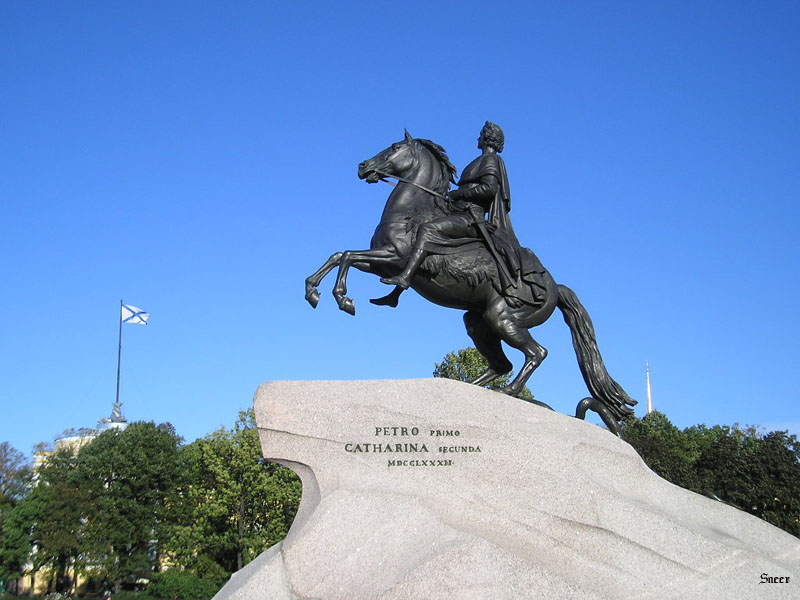 Почему из царя-преобразователя, полного «великих дум», Петр превращается в «кумира на бронзовом коне», «горделивого истукана», которому нет дела до малых мира сего?
В чем, по-вашему, причины такого изменения в восприятии Петра у А.С.Пушкина?
Почему всадник мчится за безумным Евгением?
Какие вопросы вы сформулировали бы, понимая противоречивость изображения образа Петра?
Как сделать историю более человечной?
В чем истинный смысл прогресса?
Принесла ли прогрессивная реформаторская деятельность Петра счастье простому человеку?
Как бы вы ответили на эти вопросы? Можно дать однозначный ответ? Почему?
«Куда ты скачешь, грозный конь, 
И где опустишь ты копыта?»
Валерий Брюсов  «Вариации на тему "Медного всадника"»